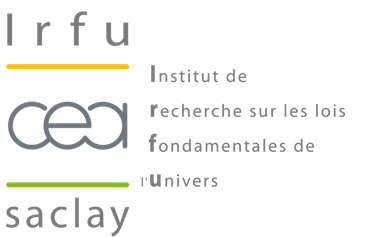 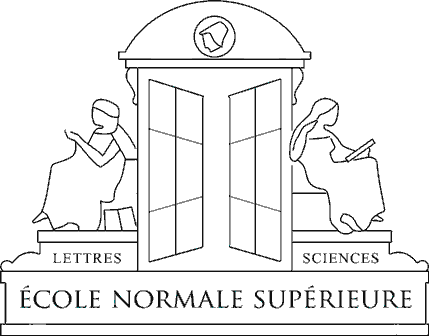 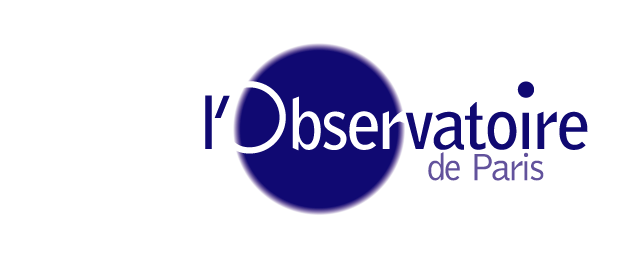 Conservation et transport du moment cinétique
Patrick Hennebelle
Remerciements : Edouard Audit, Frédéric Bournaud, Gilles Chabrier,  
Benoit Commerçon, Sébastien Fromang, Sam Geen, Olivier Iffrig, 
Yueh-Ning Lee, Romain Teyssier, Valeska Valdivia
Le moment cinétique :

	-quelques principes généraux

	-une conséquence astrophysique majeure

	-la formation des disques d’accrétion : un peu de théorie

	-l’évolution des disques d’accrétion : un problème non-résolu
Le moment cinétique :

	-quelques principes généraux

	-une conséquence astrophysique majeure

	-la formation des disques d’accrétion : un peu de théorie

	-l’évolution des disques d’accrétion : un problème non-résolu
Le moment cinétique c’est quoi ?
Le moment cinétique d’une masse M
par rapport à l’étoile centrale
V
M
R
Plus généralement, tout objet possède un moment cinétique :
Pourquoi le moment cinétique est-il important ?
Le moment cinétique est toujours/souvent une quantité conservée tout comme l’énergie.
Quelques exemples de la vie courante
La toupie…



Le gyroscope 

	-utilisé par Foucault pour démontrer la rotation de la Terre
	
	-utilisé dans les satellites, la station internationale…

	-iphone, play station….
Pourquoi le moment cinétique est-il important ?
Le moment cinétique permet un équilibre stable.
La Lune ne tombe pas sur la Terre à cause de la force centrifuge ou encore car son moment cinétique est conservé
Le moment cinétique :

	-quelques principes généraux

	-une conséquence astrophysique majeure

	-la formation des disques d’accrétion : un peu de théorie

	-l’évolution des disques d’accrétion : un problème non-résolu
Galaxies 

Formation des étoiles et cycle de la matière interstellaire 


Planètes
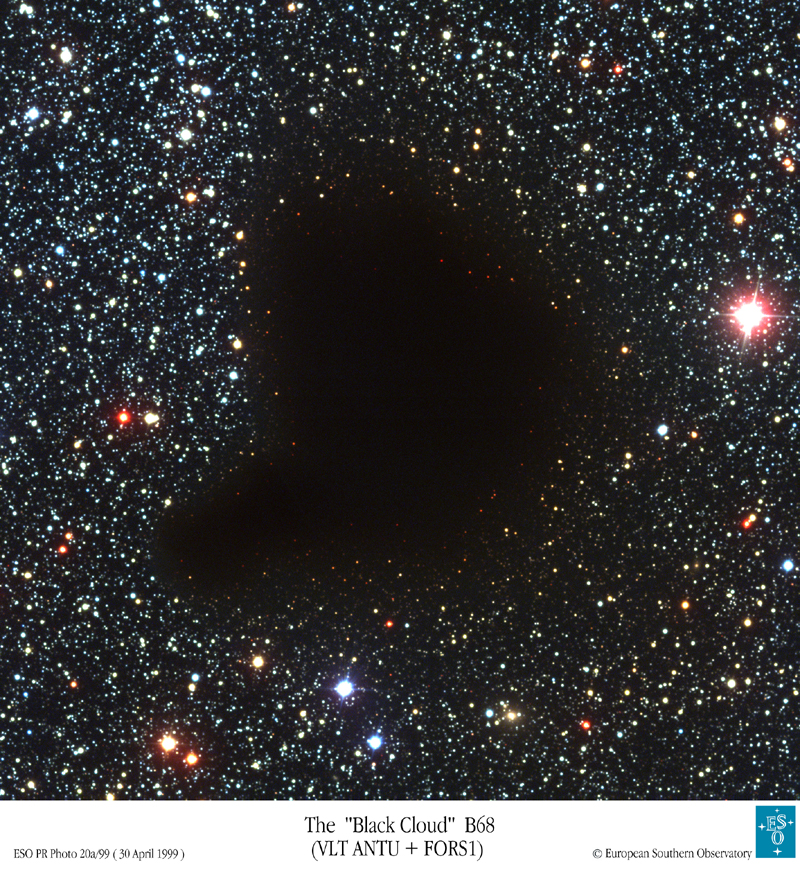 Etoiles et disques d’accrétion
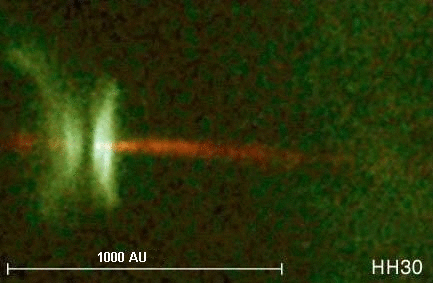 Galaxies
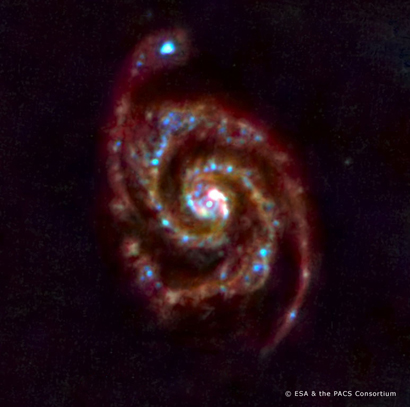 Coeurs Denses
light hours
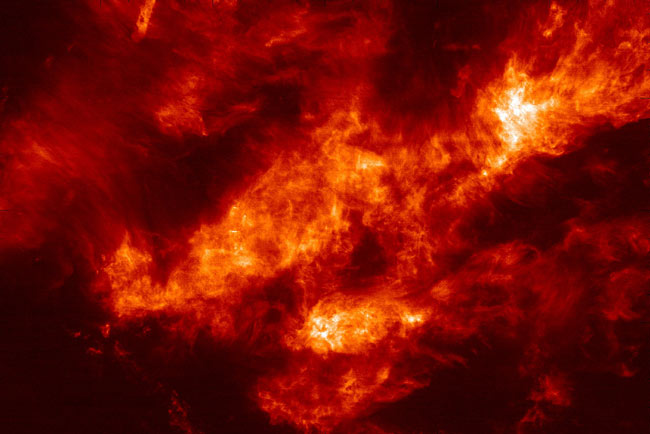 Fraction of ly
Nuage  moléculaires
Support thermique

Un nuage de masse M, de rayon R, de volume V



Rapport des énergies thermique
 et gravitationnelle : 




Pression pour un gaz polytropique :





Si G<4/3, quand R décroît, Etherm/Egrav 
décroît : 


If G<4/3,  la gravité l’emporte. C’est notamment le cas lorsque le gaz est isotherme.
Support centrifuge et conservation du moment cinétique

Un nuage de masse M, de rayon R et en rotation w.



Rapport des énergies de rotation et gravitationnelle : 





Conservation du moment cinétique : 





Quand R décroît, Erot/Egrav croît :
=>Known as the centrifugal barrier
Si le nuage se contracte suffisamment, la force centrifuge devient dominante…
C’est la barrière centrifuge !
Faisons une petite estimation…

Considérons un nuage de densité  ≈103 cm-3


Un nuage de rayon   0.2 pc (soit 6 1017 cm) contient quelques masses solaires

Pour mémoire le rayon solaire est de l’ordre de 700 000 km (soit 7 1010 cm) 


La rotation différentielle galactique est environ : Ω ≈ 10-15 s-1
Si  Jstar=Jcloud , Ω*= Ωcloud (Rcloud/R*)2 ≈10-15×(107)2 s-1  =10-1 s-1 ! 

Force  centrifuge / force gravitationnelle     R*Ω*2/(GM/R*2) >103  !!! 

Clairement le moment cinétique doit être réduit par des ordres de grandeurs !
Que se passe-t-il quand la force centrifuge domine ?
Pression thermique
Force centrifuge
Force de gravité
Une structure plate émerge… un disque.
Les planètes du système solaire sont situées dans un plan…
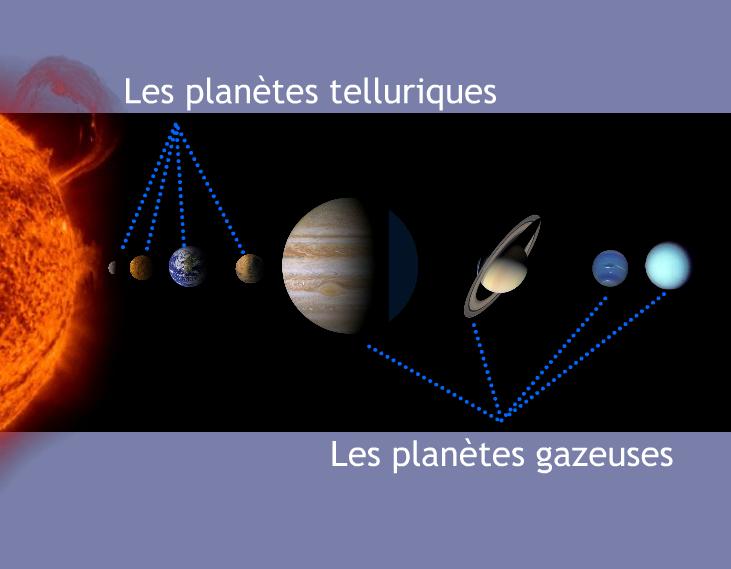 A l’orée du 19ème siècle, théorie dite de Kant-Laplace
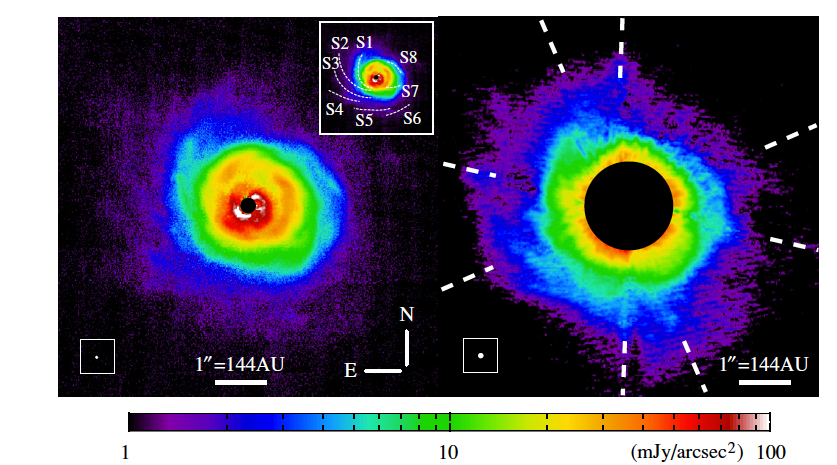 Hashimoto et al. 2011
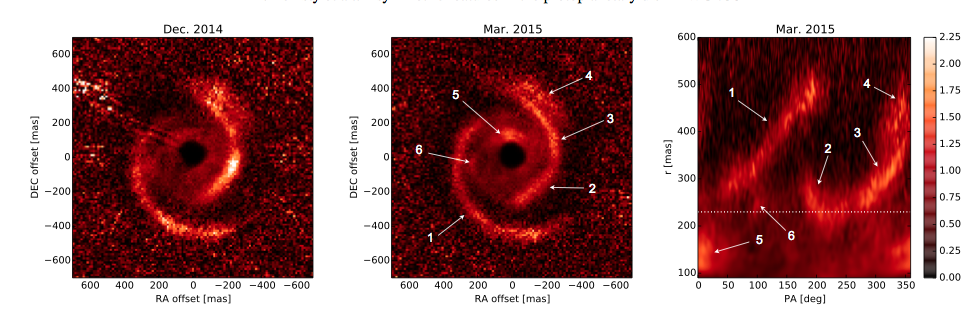 Benisty et al. 2015
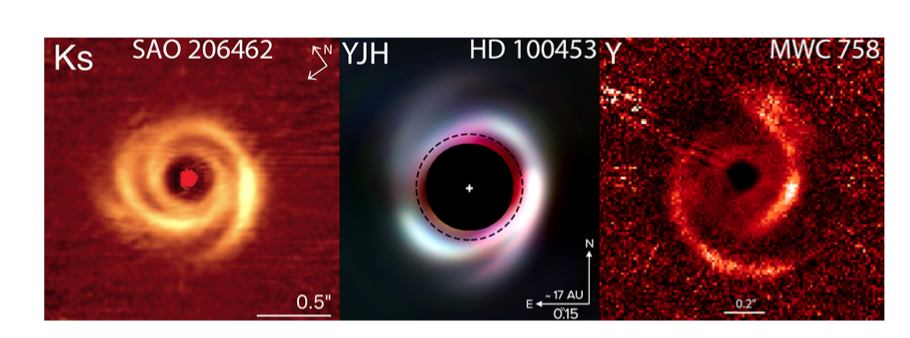 Wagner et al. 2016
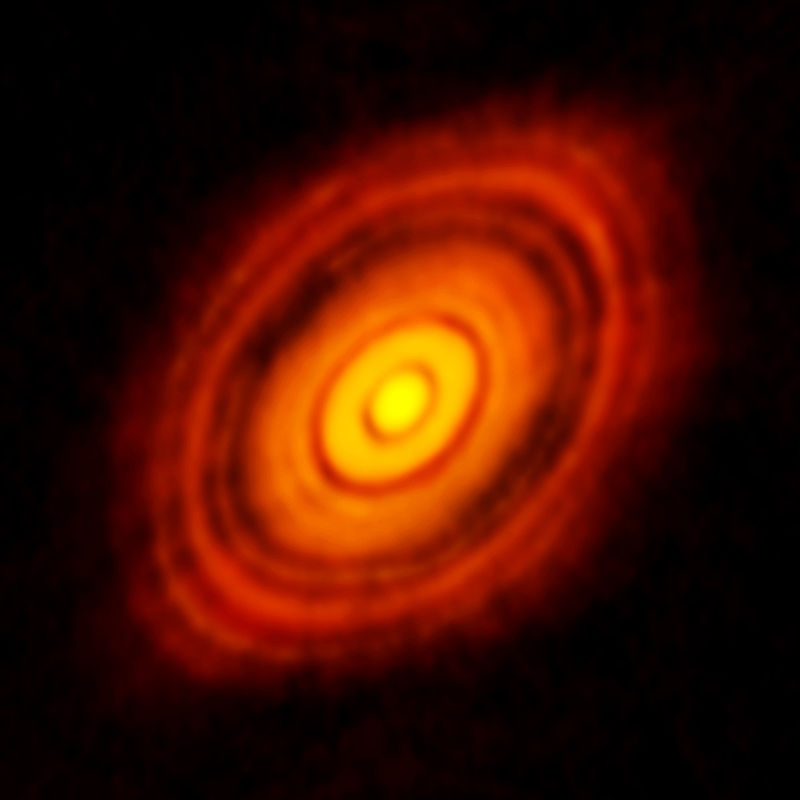 Disque autour de hl tau
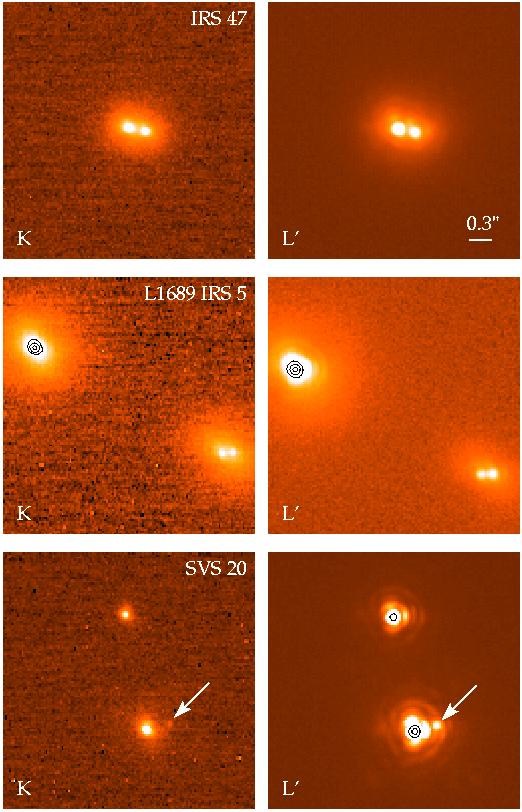 NGC1333 IRAS4 - BIMA - 2.7 mm
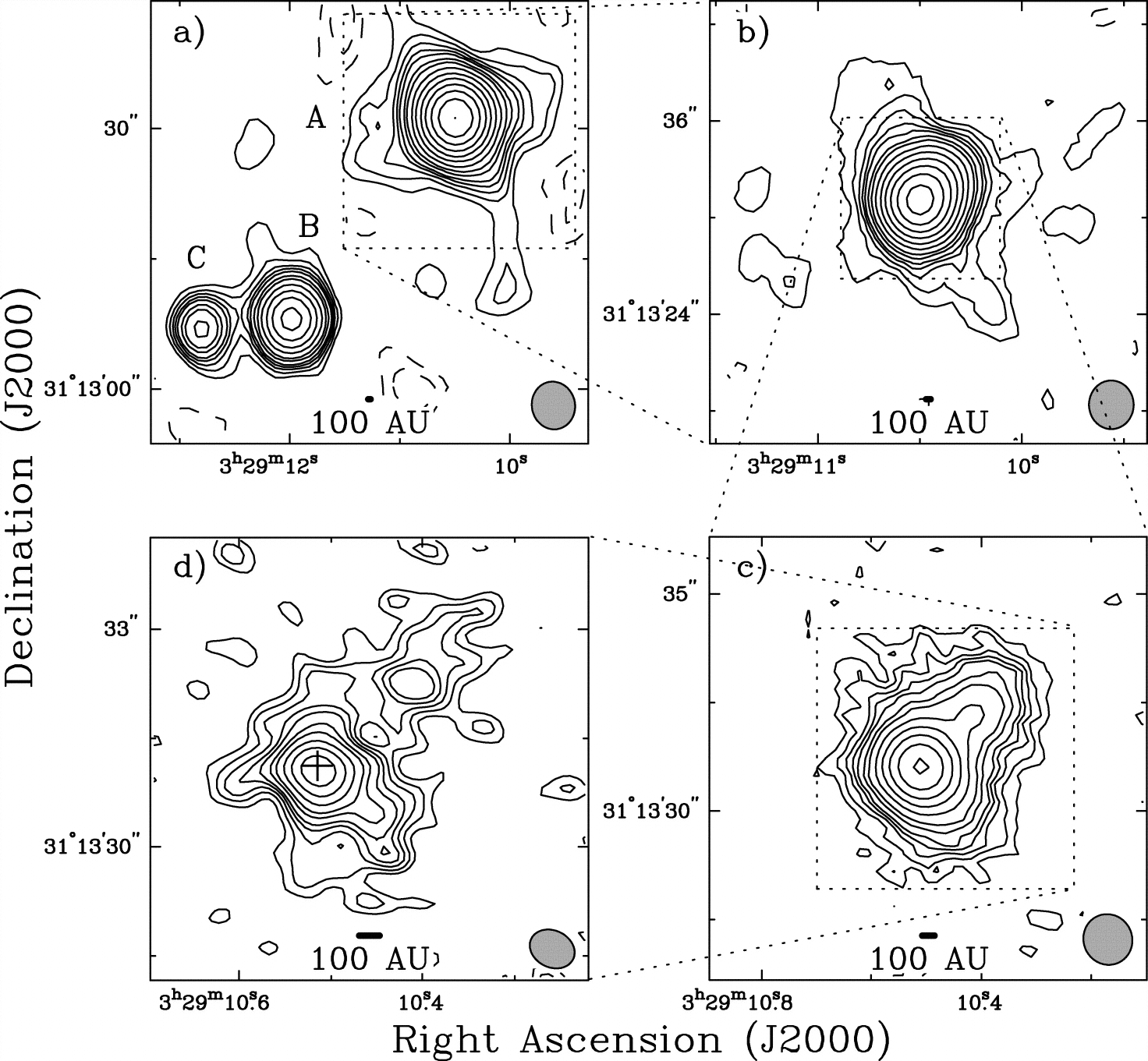 5’’
3’’
A2
1’’
0.5’’
A1
Looney, Mundy, Welch (2000)
Duchêne et al. 2003
Observations de systèmes multiples 
Environ 50% des étoiles sont des binaires (Duquenoy & Mayor 91)
La formation des binaires a lieu très tôt, pratiquement en même temps que celles des étoiles
Binaires dans des systèmes très jeunes
Le soleil conserve moins d’un millionième du moment qu’il avait avant l’effondrement, sous sa forme de nuage !
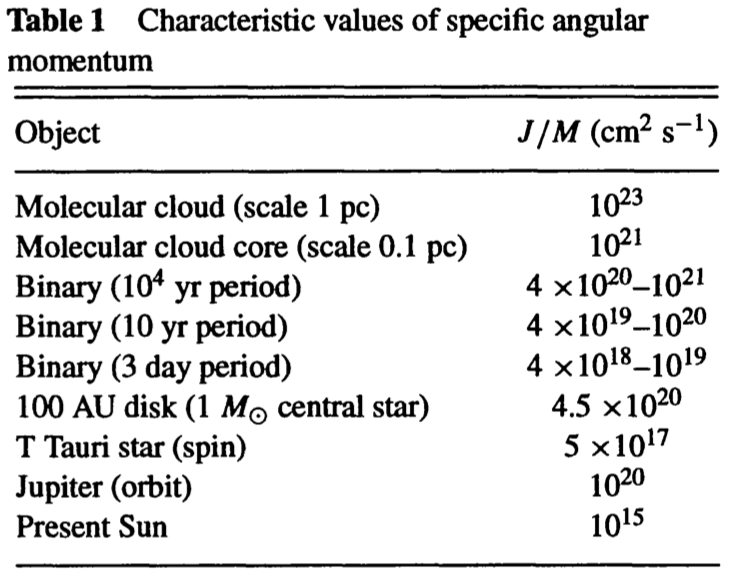 Bodenheimer 1995
Le moment cinétique :

	-quelques principes généraux

	-une conséquence astrophysique majeure

	-la formation des disques d’accrétion : un peu de théorie

	-l’évolution des disques d’accrétion : un problème non-résolu
Le rayon du disque dépend de manière cruciale de la distribution de moment
Il est nécessaire de faire des calculs précis…
Les équations de la mécanique des fluides
Magnéto-hydrodynamique et autogravité
contraction/
expansion
advection/ transport du champ magnétique par le champ de vitesse
génération de champ magnétique par étirement des lignes de champs

A l’origine de la dynamo
Conservation et transport du moment cinétique
Transport du moment cinétique, influence de l’autogravité
Transport du moment cinétique, influence du champ magnétique
Zoom sur la région centrale d’un nuage en effondrement
~30 années lumière
XY
hydro
XY
MHD
=2
B, w
XZ
hydro
XZ
MHD
=2
B, w
Rotation
Rotation et champ magnétique
Les lignes de champ magnétique ont été fortement comprimées et enroulées. Le moment cinétique est transporté.
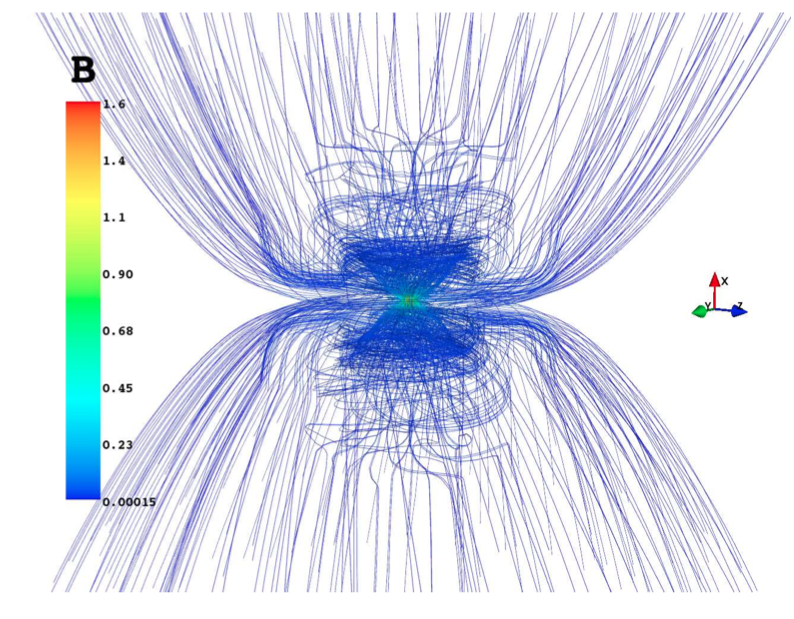 Flux de masse et de moment cinétique
Comparaison entre des simulations numériques et des observations
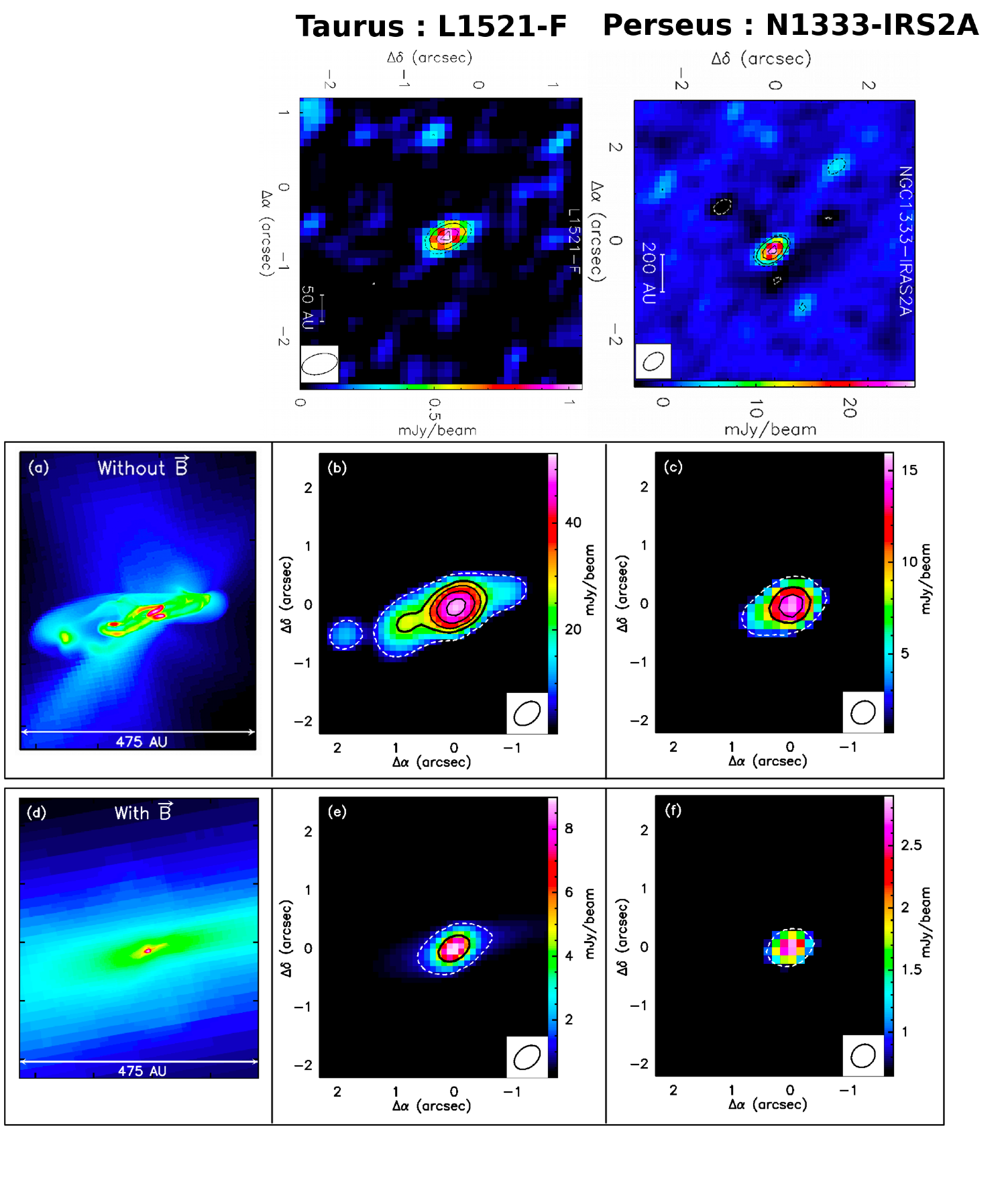 Observations du centre de 2 cœurs prestellaires réalisées avec l’interféromètre du plateau de Bure
Taurus
Perseus
Simulation hydrodynamique (B=0)
et les observations synthétiques correspondantes
Simulation 
magnéto-hydrodynamique  
et les observations synthétiques correspondantes
Maury et al. 2010
Le moment cinétique :

	-quelques principes généraux

	-une conséquence astrophysique majeure

	-la formation des disques d’accrétion : un peu de théorie

	-l’évolution des disques d’accrétion : un problème non-résolu
Caractéristiques des disques protoplanétaires
Nombre de disques – âge de l’étoile
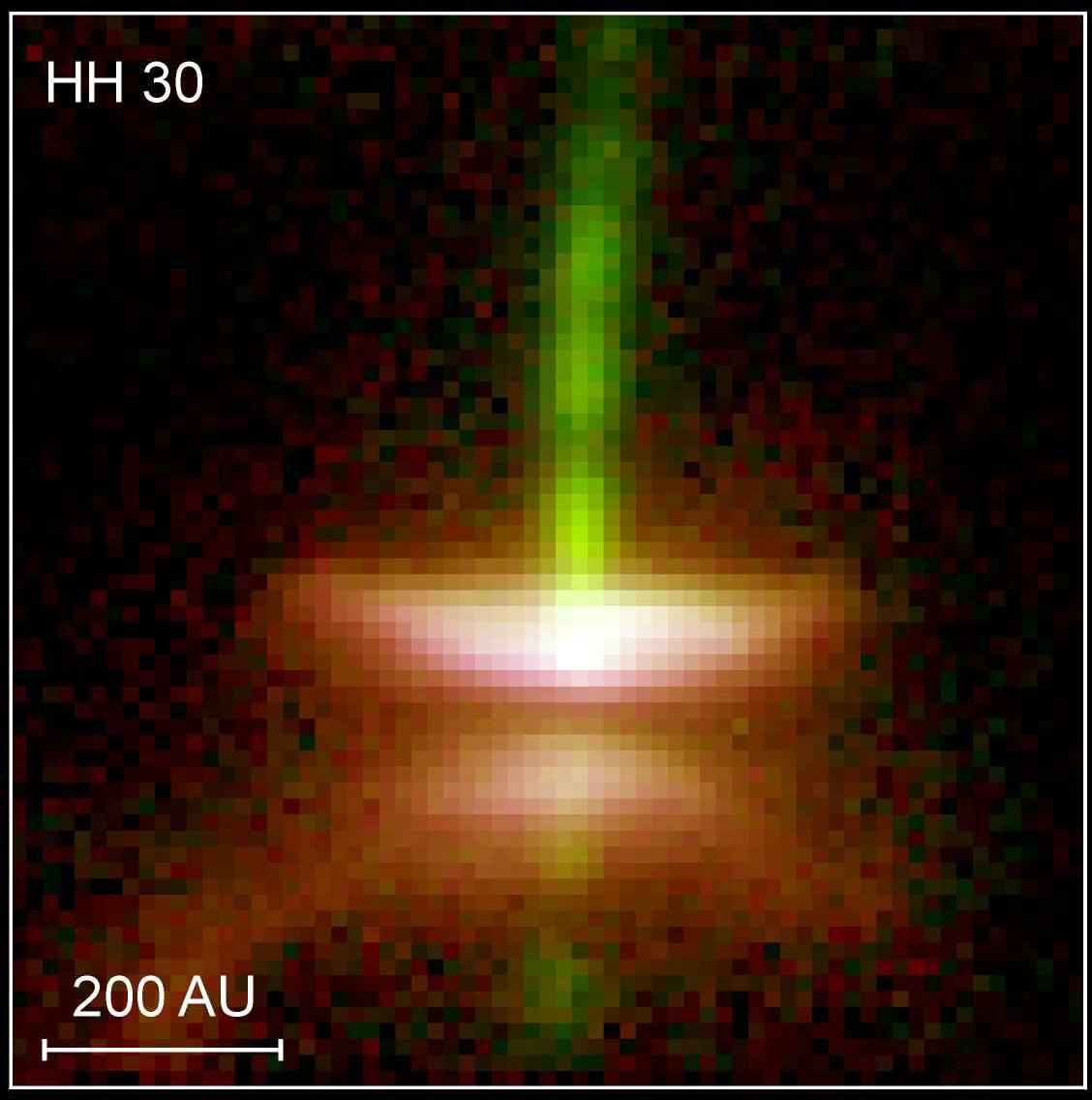 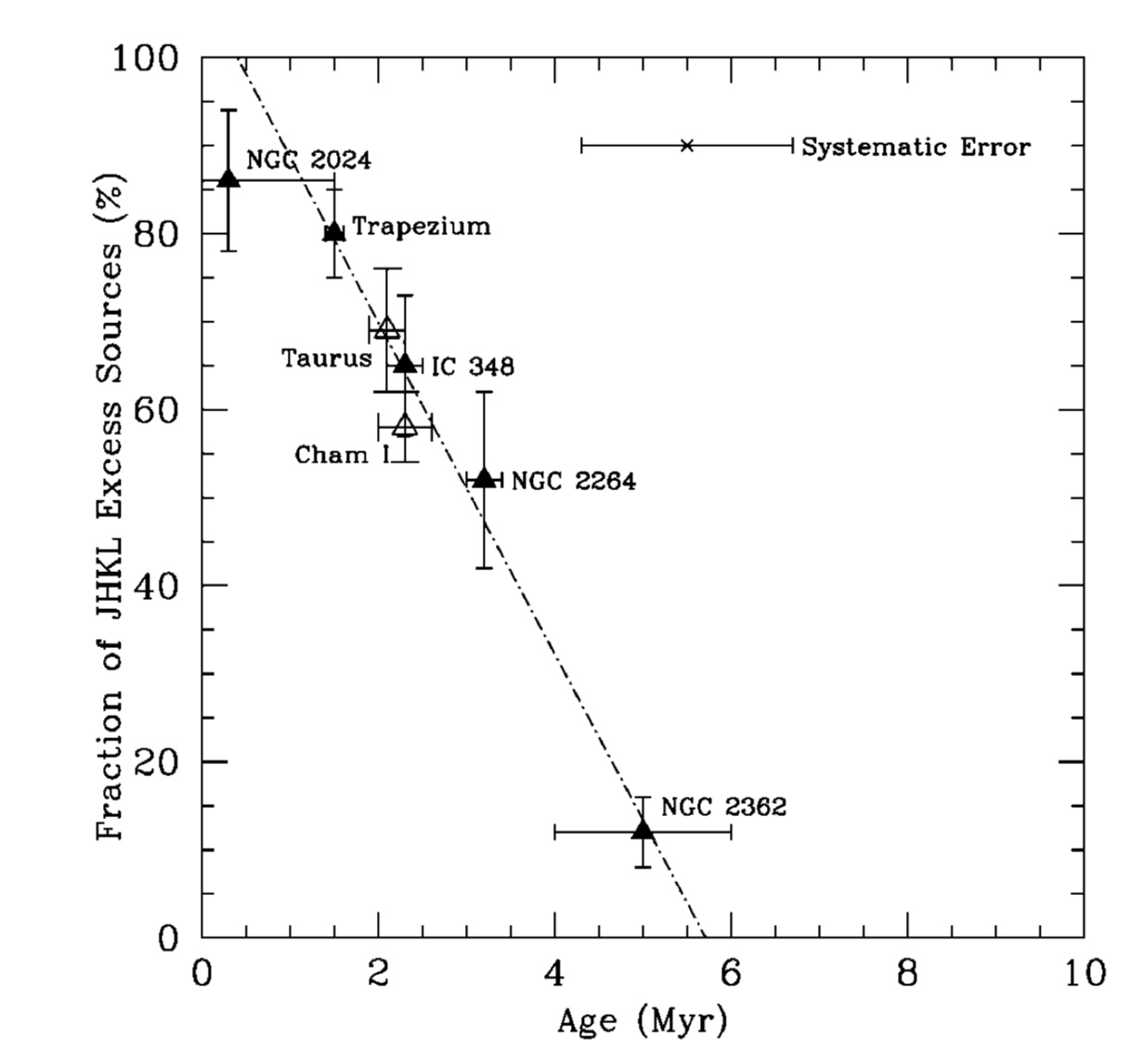 Haisch+2001
taille : Rd~100-500 AU 
 masse : Md ~10-2 Msol 
 durée de vie : d ~10-6-7 yr
 taux d’accrétion : Macc ~10-7-8 Msol.yr-1
Pourquoi “perdre” du moment cinétique ?
Est-il énergétiquement favorable pour un système de transporter son moment vers l’extérieure?

Considérons un système élémentaire constitué de 2 anneaux de masses
m1 et m2  possédant un moment cinétique spécifique J1 et J2.
J2
J1
Comment l’énergie totale varie quand la masse est transférée ?
Il est donc naturel pour un système que la masse se concentre à condition de pouvoir transporter le moment
Comment l’énergie totale varie quand la moment est transféré ?
Il est donc naturel pour un système que le moment cinétique  soit expulsé à condition de pouvoir transporter le moment
La conclusion générale est donc que la masse tend à se 
concentrer alors que le moment tend à être expulsé
Ordres de grandeur
Densité typique du disque (@1 AU) :
Température & vitesse du son :
libre parcours moyen (@1 AU) :
Transport moléculaire
Diffusion timescale
l~1011 m
u~1 km/s
with
~10 cm
 ~106 cm2/s et diff ~1012 an >> disk ~106 an
Besoin d’un transport « anormal » sans doute turbulent !
Typical size of the eddies <H
Typical amplitude of the velocity fluctuations <cs
Un modèle effectif :  prescription
Interaction between large scale eddies  ~l.v
=csH with <1
Quelle valeur pour ? 
d~R2/ et H=cs/       ~1/(2) (Torb/d)(H/R)-2

Disque typique : R~100AU, Torb~1000 yr, H/R~0.05, d ~107 yr
			  ~10-2
Problème : la valeur de   n’est pas contrainte par la théorie
Théorie des disques d’accrétion visqueux
R
R+dR
Change in J between t and t+dt
Flux of J into annulli
Flux of J out of annulli
Viscous Torque
Conservation de la masse
Change in mass between t and t+dt
Mass flux into annulli
Mass flux out of annulli
Conservation du moment cinétique J=R2
Une équation de diffusion
Conservation M :

Conservation J :




Avec :
-
- Conservation M :
Evolution temporelle
Un anneau s’étale, la masse se concentre et le moment est expulsé
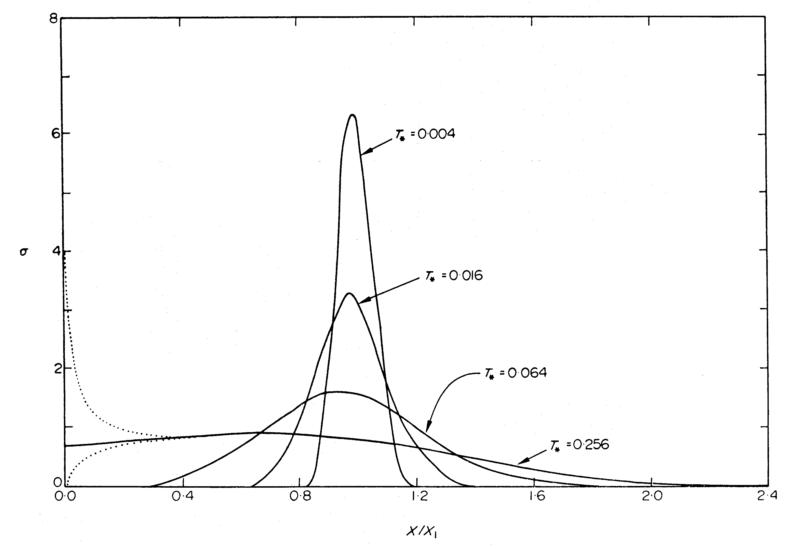 (Lynden-Bell & Pringle 1974, Pringle 1981)
Exemple  d’application et comparaison
Equation de diffusion :
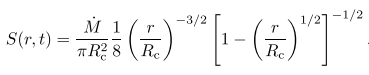 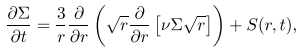 with
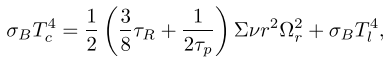 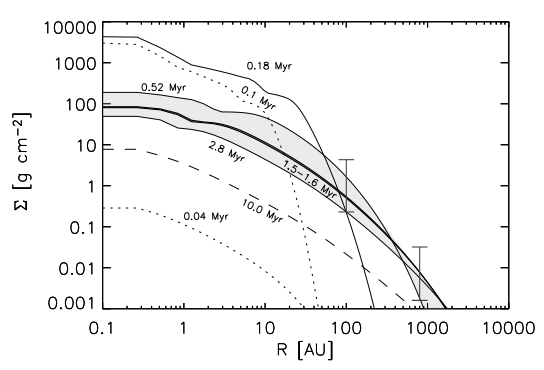 Viscous heating
Irradiation heating
Comparaison avec les données (DM Tau)
Radiative losses (midplane temperature)
Hueso & Guillot 2005
Problème majeur toujours non-résolu : 
quelle est l’origine de la viscosité effective ?
Turbulence purement hydrodynamique ?

Auto-gravité ? 

Freinage magnétique ? 

Instabilité magnéto-rotationnelle ?
Problème majeur toujours non-résolu : 
quelle est l’origine de la viscosité effective ?
Turbulence purement hydrodynamique ?

Auto-gravité ? 

Freinage magnétique ? 

Instabilité magnéto-rotationnelle ?
Mécanismes hydrodynamiques
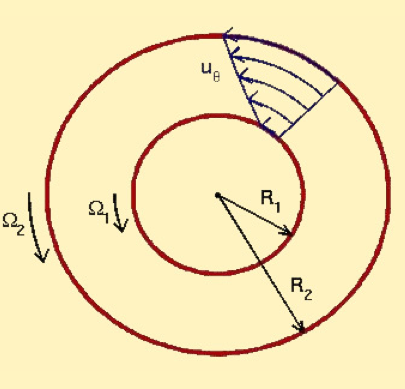 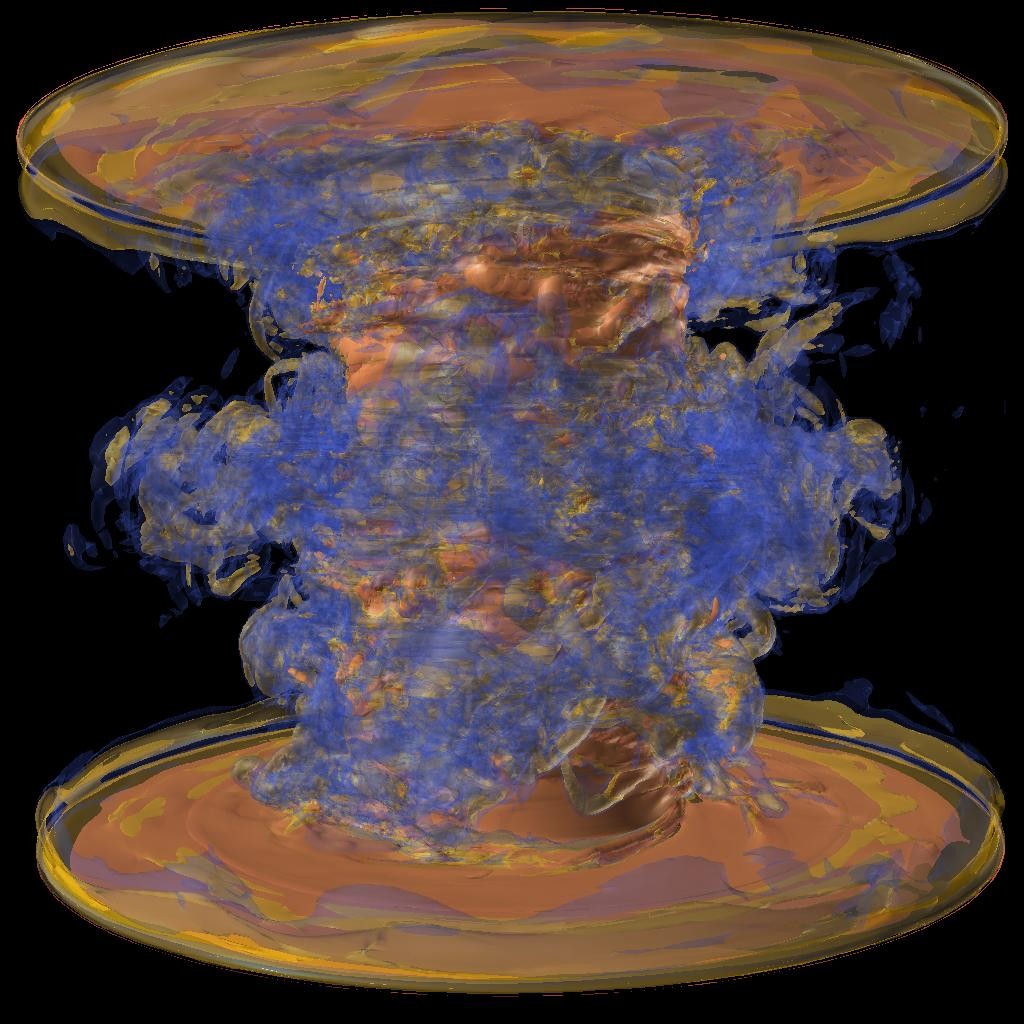 Résultats de base :

-Les écoulements avec un nombre de Reynolds élevé sont instables.
		
- Similarité entre les écoulements de Taylor-Couette (rotation) et les disques d’accretion
Les disques sont-ils non-linéairement instables?
Des expériences aux résultats contradictoires…
Simulations numériques
Lesur & Longaretti (2005)
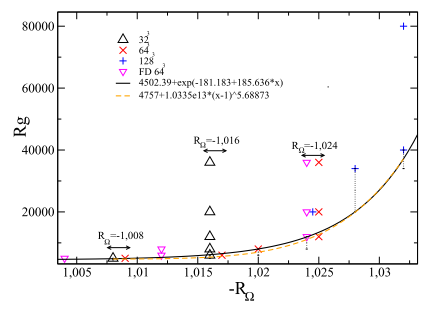 Rossby number
4/3
Rec~1010-26
Tiny transport (=0 for all pratical purposes)!
PAS DE TURBULENCE !
Expériences
Paoletti & Lathrop (2012)
Ji et al. (2006, 2012)
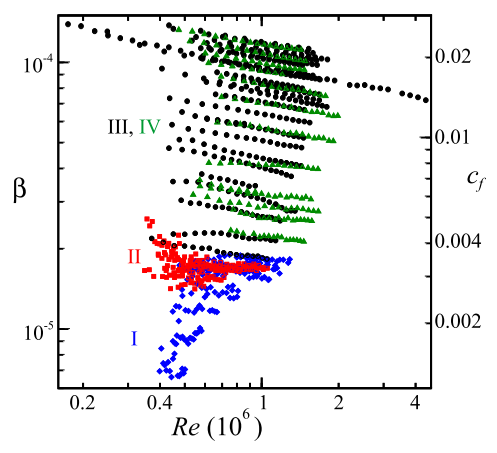 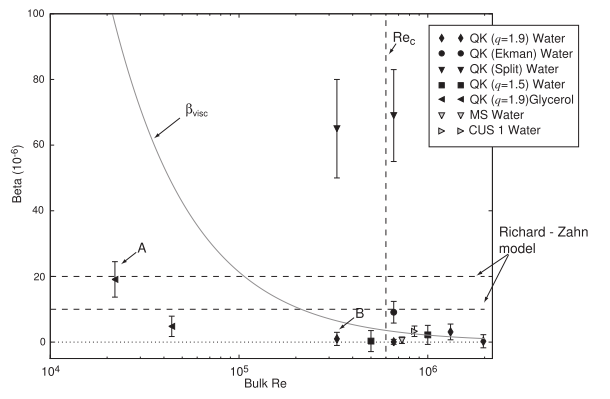 Re~106
Smaller transport (x10)
Re~106
Significant transport
TURBULENCE !
PAS DE TURBULENCE !
SITUATION UN PEU CONFUSE…
Problème majeur toujours non-résolu : 
quelle est l’origine de la viscosité effective ?
Turbulence purement hydrodynamique ?

Auto-gravité ? 

Freinage magnétique ? 

Instabilité magnéto-rotationnelle ?
Lorsque les disques sont assez massifs… 
Le rôle de la gravité
dM~dR2
dR
dR

Deux conditions pour être stables :
dRtherm
dRrot
instable
stable
stable
Un critère pour la stabilité des disques :
Toomre 1964, Binney & Tremaine
Equilibre entre :
 énergie thermique
 énergie rotationnelle
 énergie gravittaionnelle
Auto-regulation : Q ~1
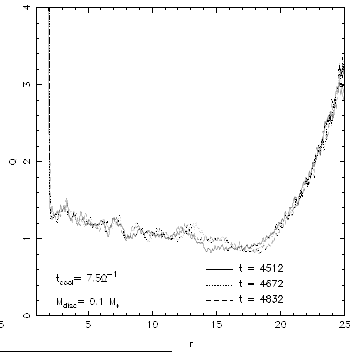 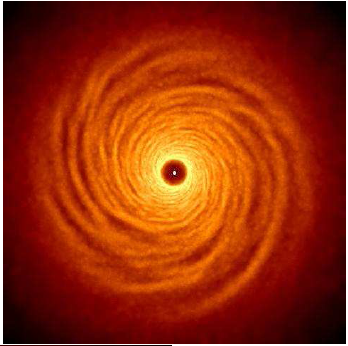 Density snapshot
Q radial profile
Column density in the disk
(SPH simulations with self-gravity and simple cooling)
(Lodato & Rice 2004)
Q>>1: No instability
	 Disk cools (cs   Q )
	  Q~1: Instability triggers
	  Shocks appears (cs   Q )
	  Instability weakens, disk cools, etc…
Problème majeur toujours non-résolu : 
quelle est l’origine de la viscosité effective ?
Turbulence purement hydrodynamique ?

Auto-gravité ? 

Freinage magnétique ? 

Instabilité magnéto-rotationnelle ?
Vent de disque  & jets
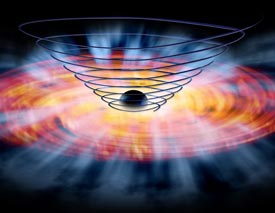 couple magnétique  transfert de moment
Problème majeur toujours non-résolu : 
quelle est l’origine de la viscosité effective ?
Turbulence purement hydrodynamique ?

Auto-gravité ? 

Freinage magnétique ? 

Instabilité magnéto-rotationnelle ?
L’instabilité magnéto-hydrodynamique
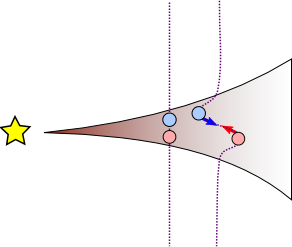 La combinaison du champ magnétique et de la rotation rend le disque fortement instable
Flock+2015